1
2
3
4
5
6
7
8
9
10
11
12
13
14
15
16
17
18
19
20
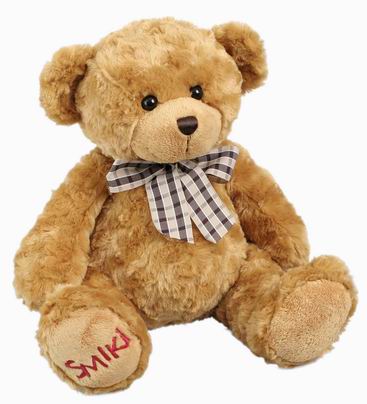 Тема. Больше. Меньше.
[Speaker Notes: Научить сравнивать числа с помощью составления пар, ввести знаки «больше», «меньше».
Закрепить написание цифр, состав чисел 2-5, счёт в пределах 5, взаимосвязь между частью и целым, сложение и вычитание чисел на числовом отрезке.]
Установи закономерность и продолжи ряд
1
4
7
10
13
16
19
22
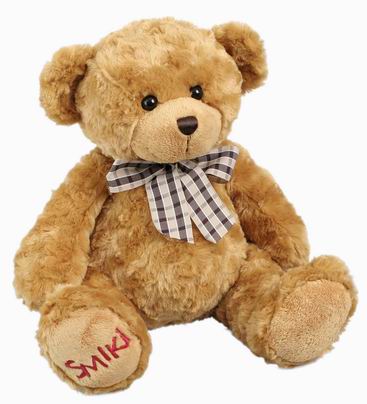 Игра «Восстанови порядок»
1
2
3
4
6
7
8
9
10
5
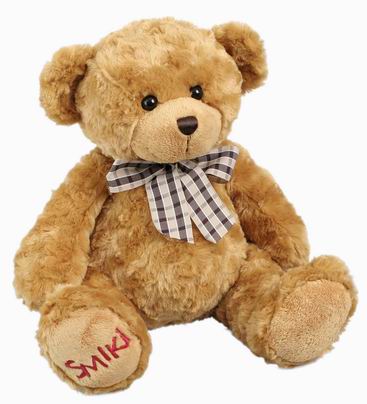 В огороде пугало руками машет.В огороде пугало разгоняет пташек.Три спаслись на загородке,В небеса взвилась одна,А последняя не трусит – Очень храбрая она!Сколько всего было птиц?
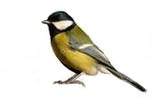 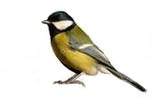 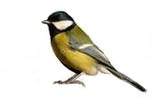 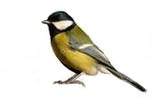 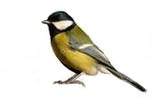 На какие части разбиты фигуры?
2
3
л
5
к
с
+
=
л
5
3
с
2
к
=
+
2
3
с
к
5
л
=
-
к
с
2
3
5
л
=
-
Сравни
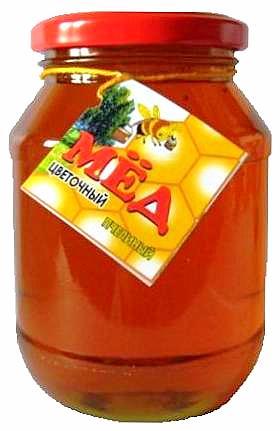 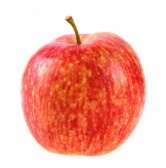 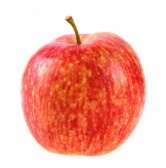 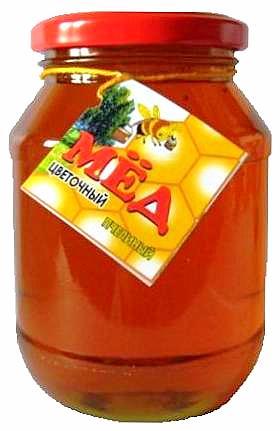 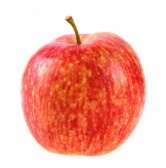 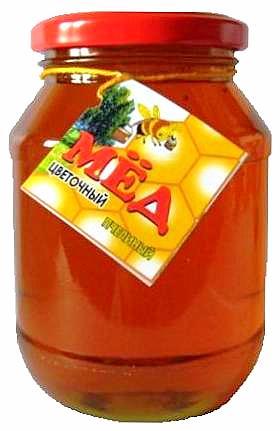 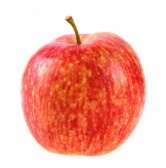 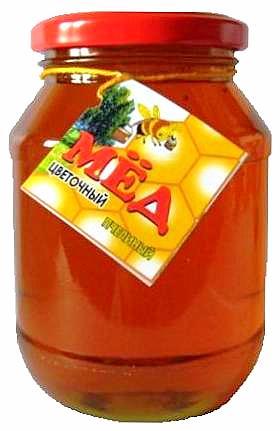 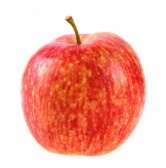 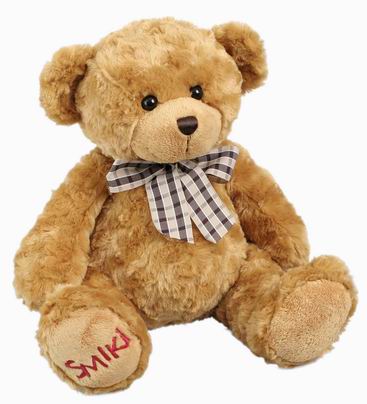 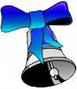 Физминутка
Сколько раз ногою топнем, (2 + 1)Столько раз руками хлопнем. (3 + 2)Мы присядем столько раз, (5 – 4)Мы наклонимся сейчас, (4 – 2)Мы подпрыгнем ровно столько! (6 – 5)Ай да счет! Игра, и только!
Вставьте числа в числовые равенства
1 +
= 4
3
= 2
5 -
3
+ 4  =  5
1
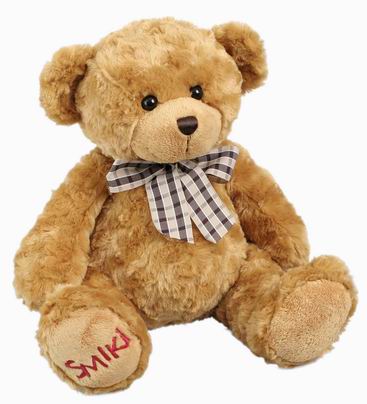 Рефлексия содержания учебного материала
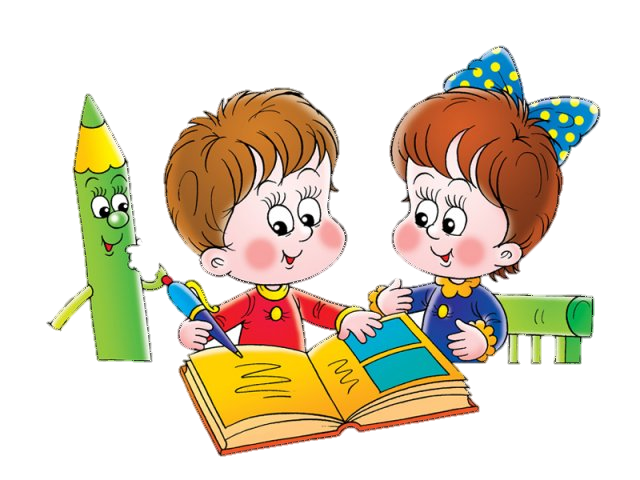 Сегодня на уроке я:
-научился…
-было интересно…
-было трудно…
-мои ощущения…
-этот урок дал мне для жизни…
-больше всего понравились задания…